Floyd-Warshall  algoritmas
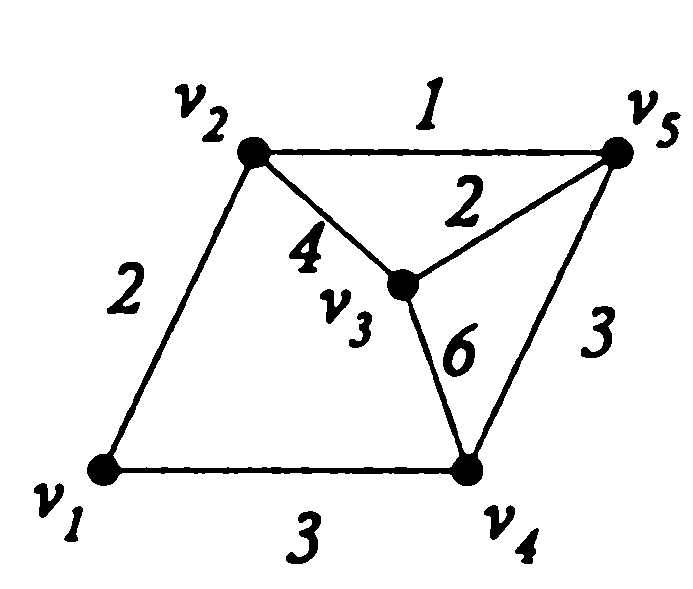 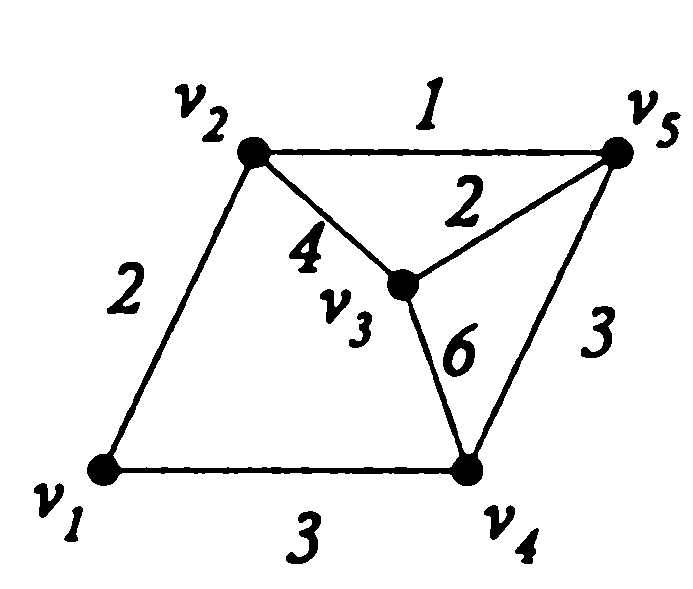 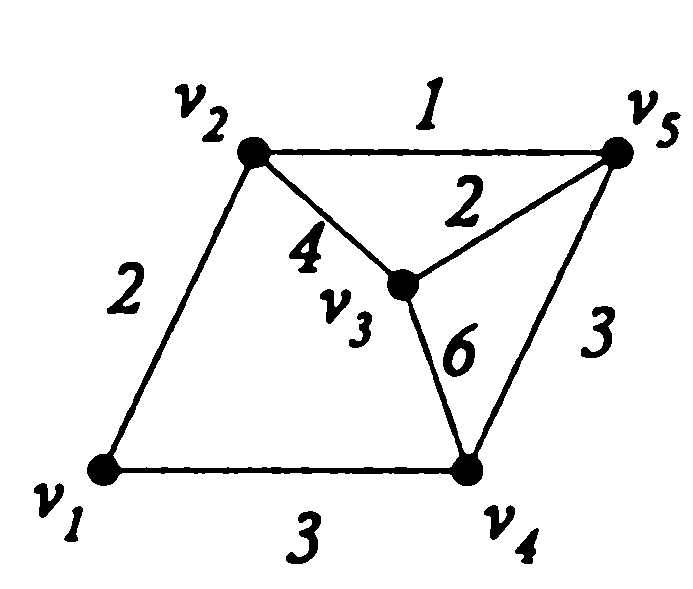 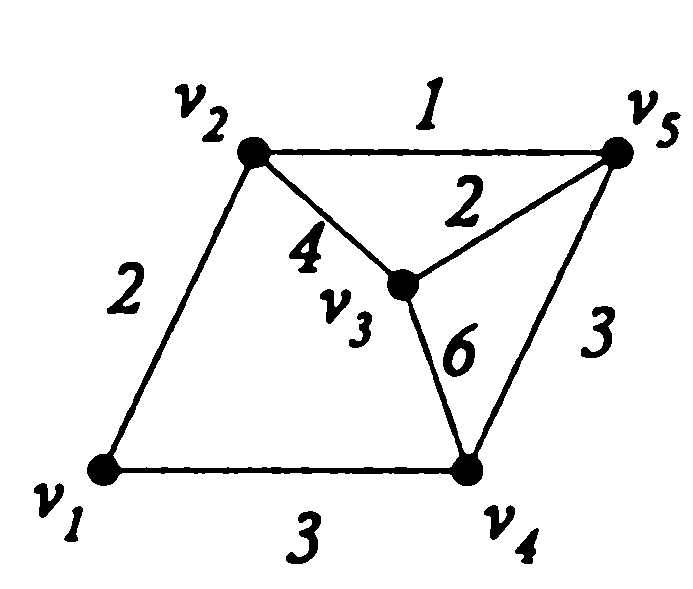 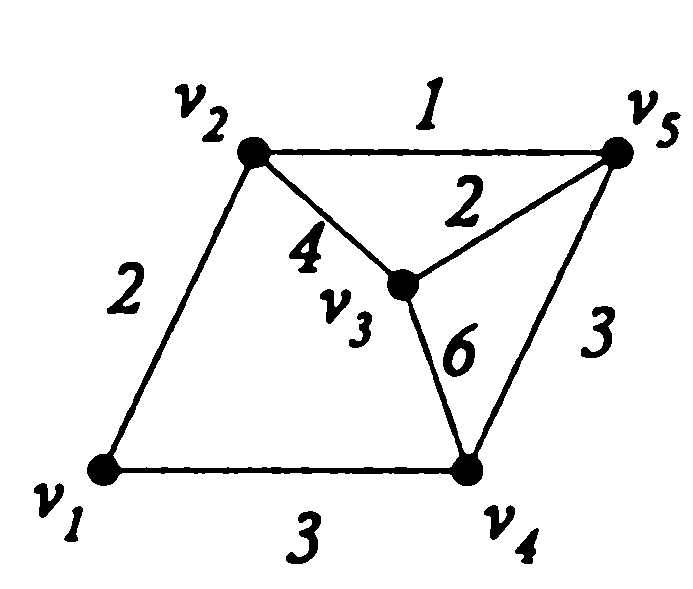 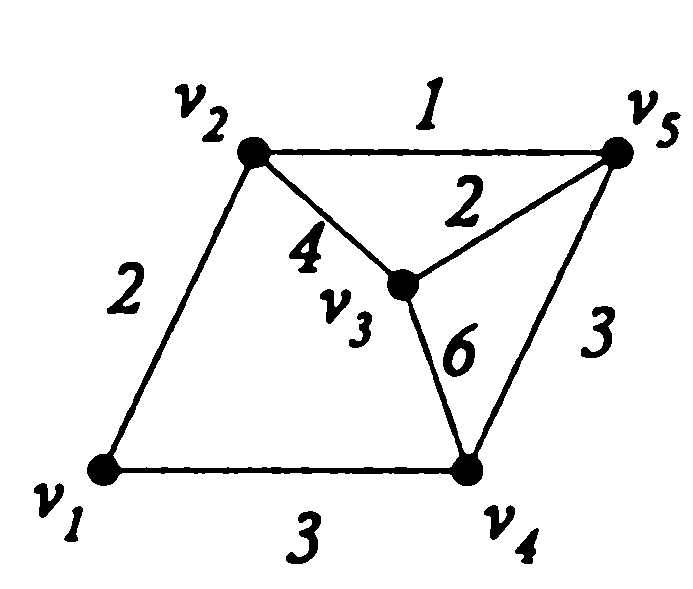 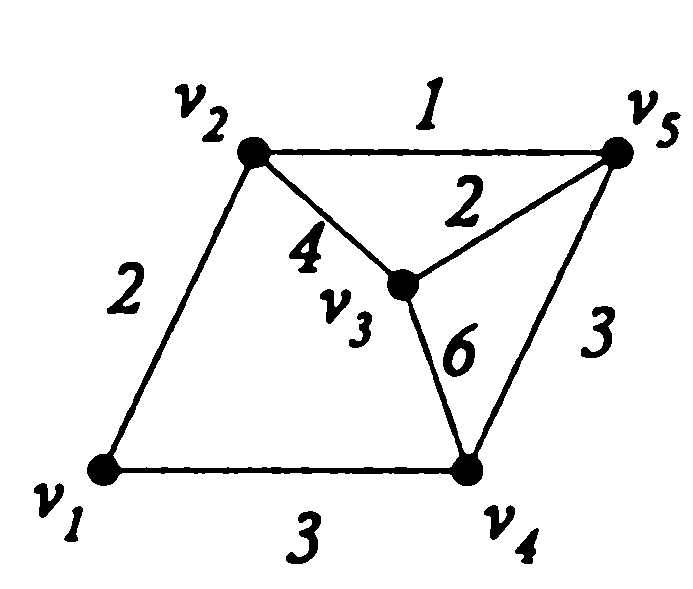 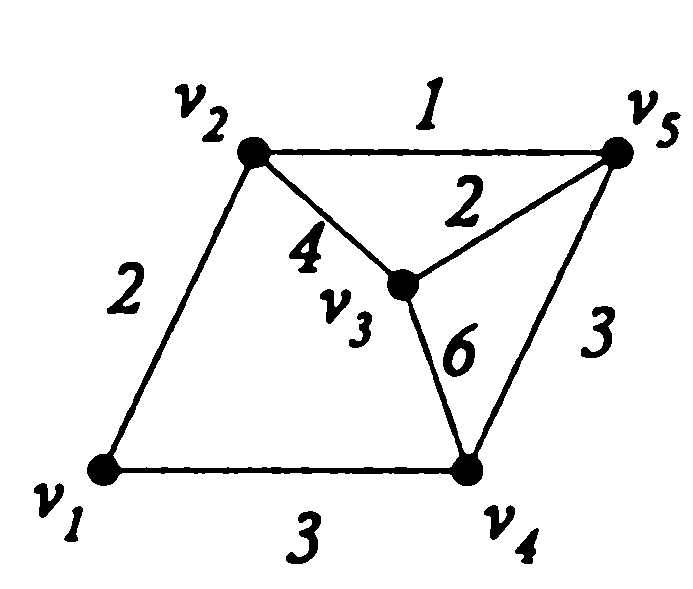 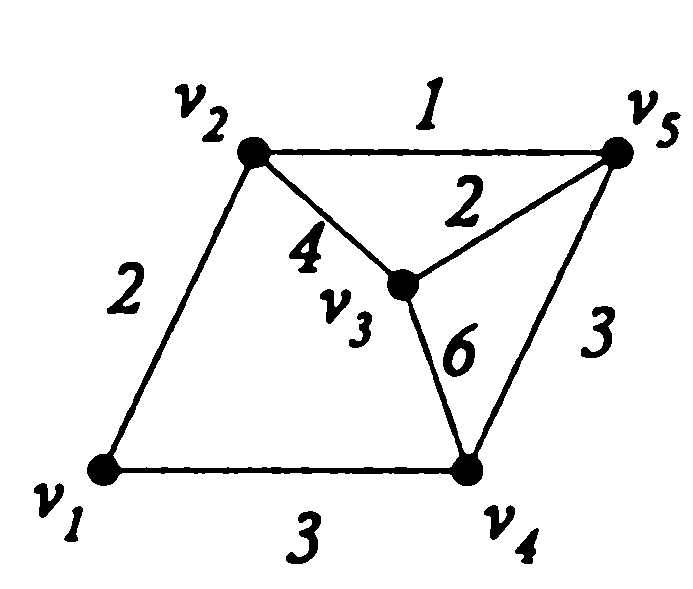 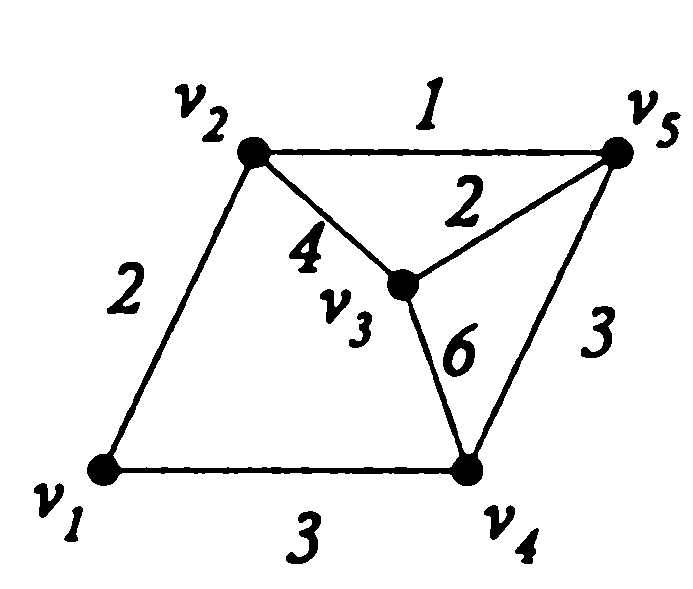 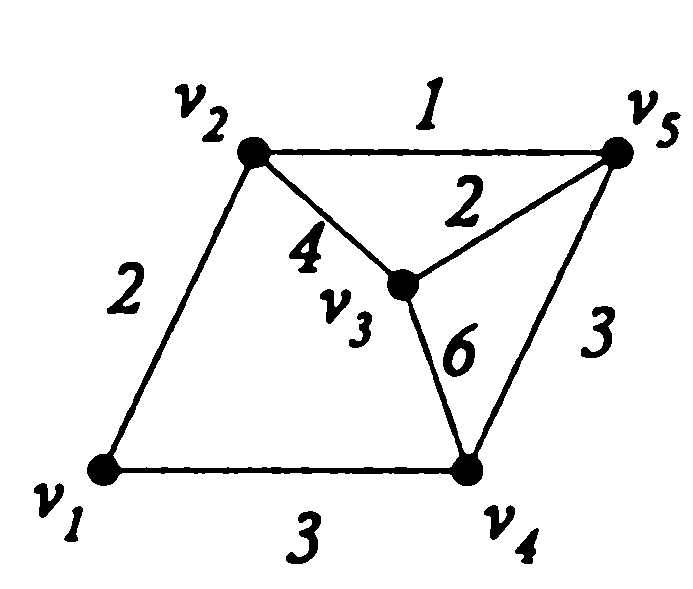 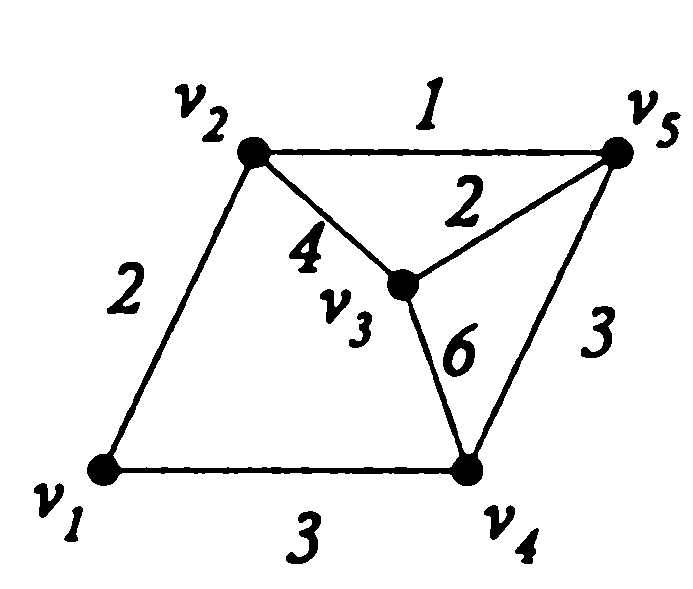 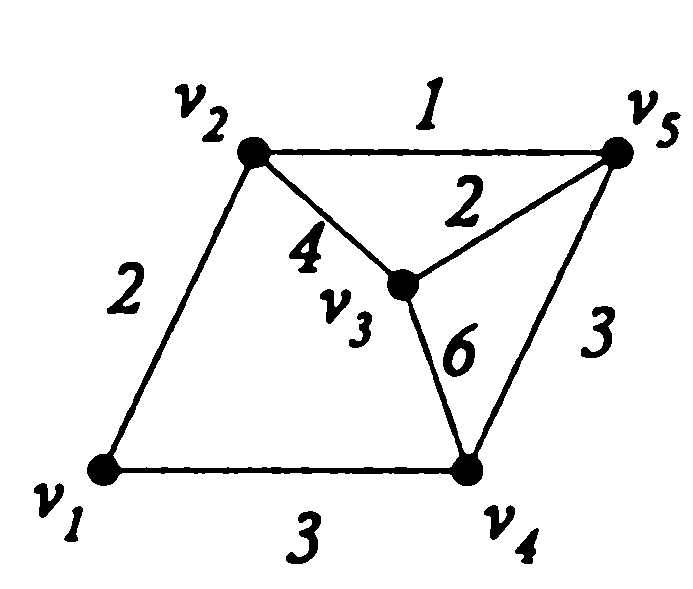 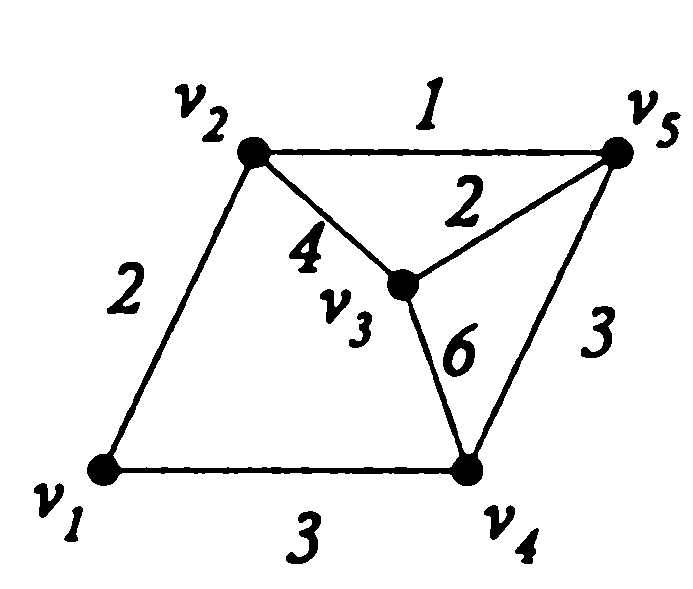 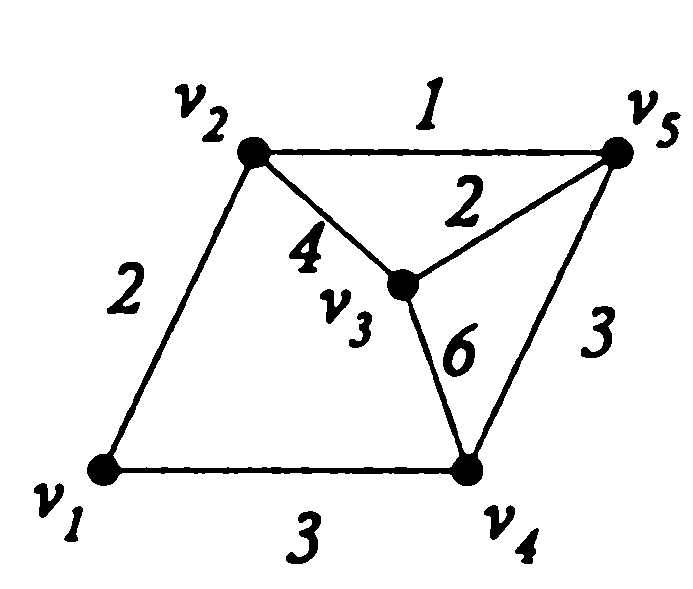 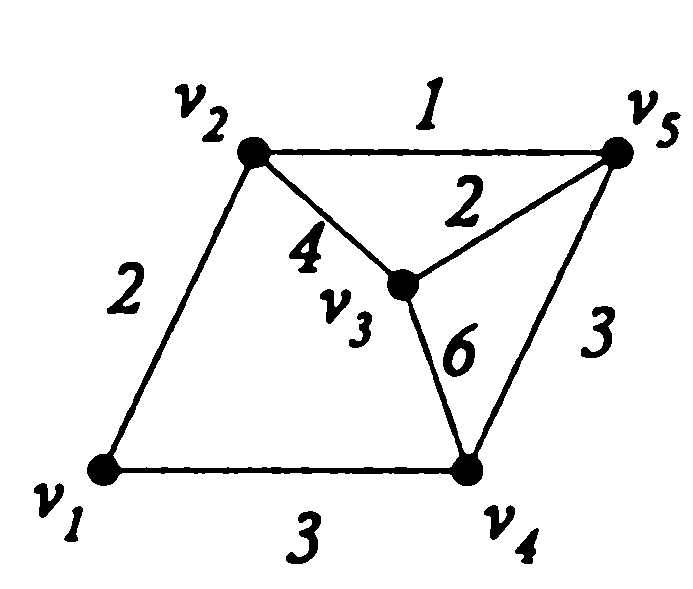 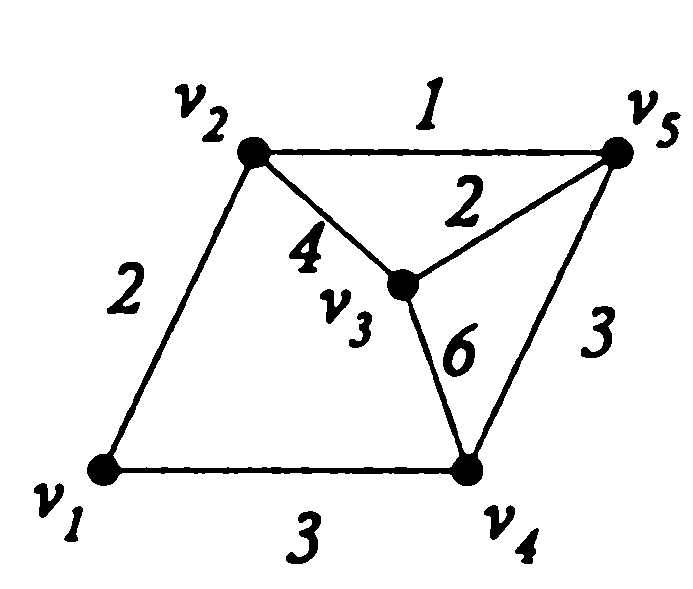 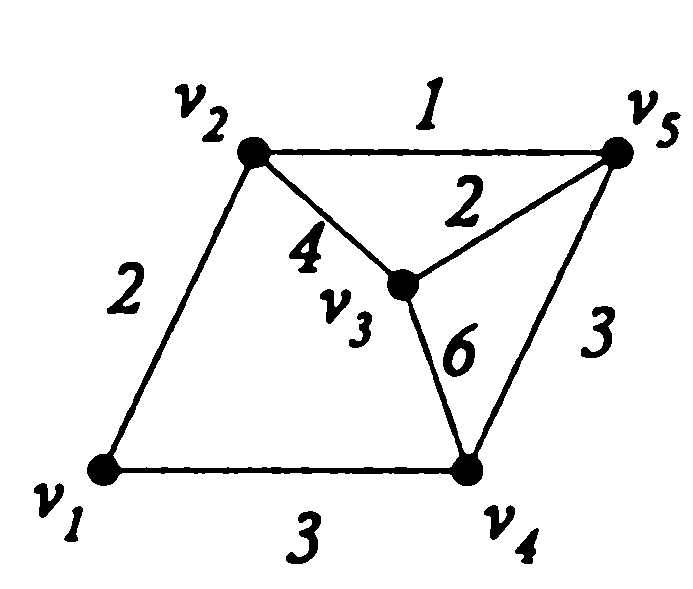 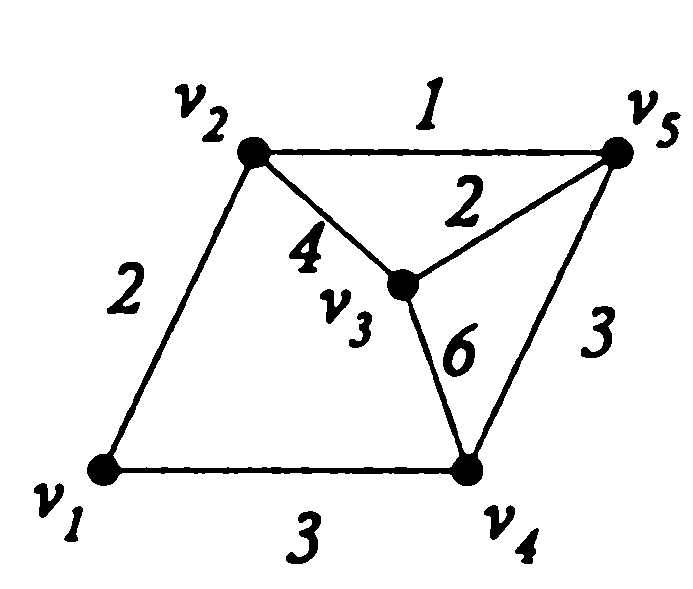 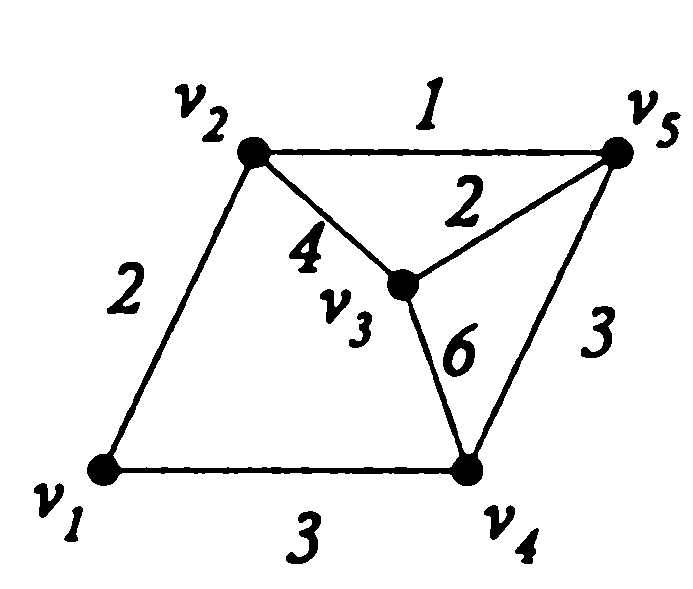 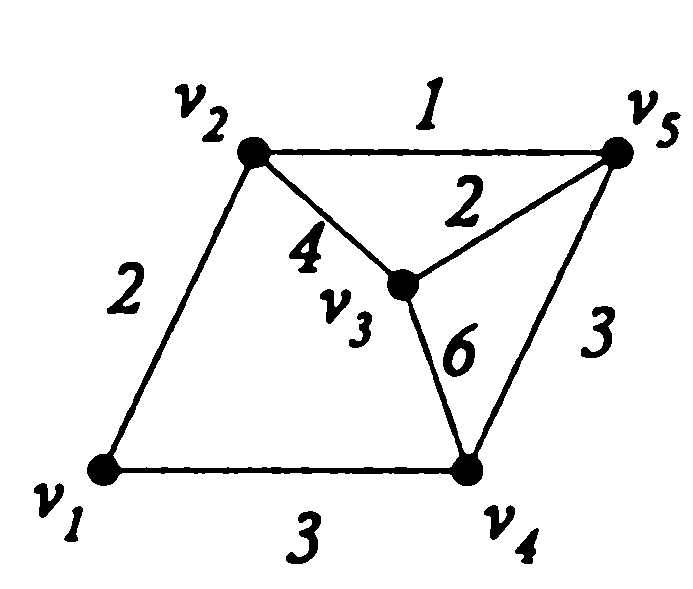 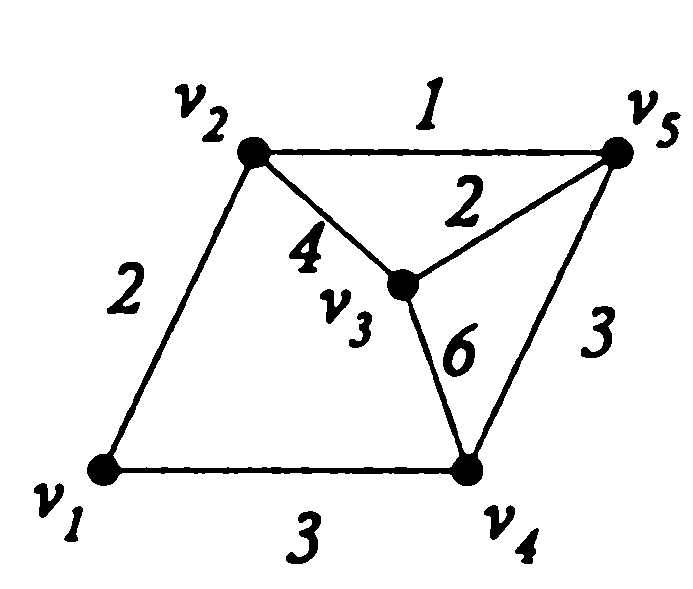 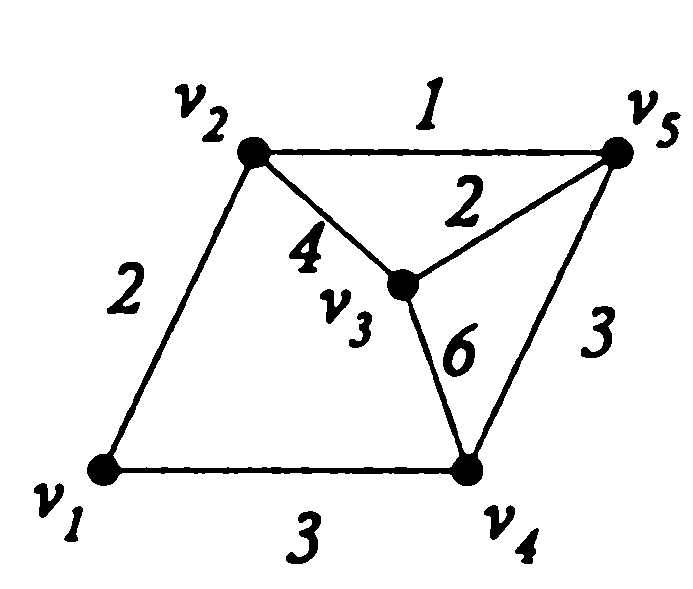 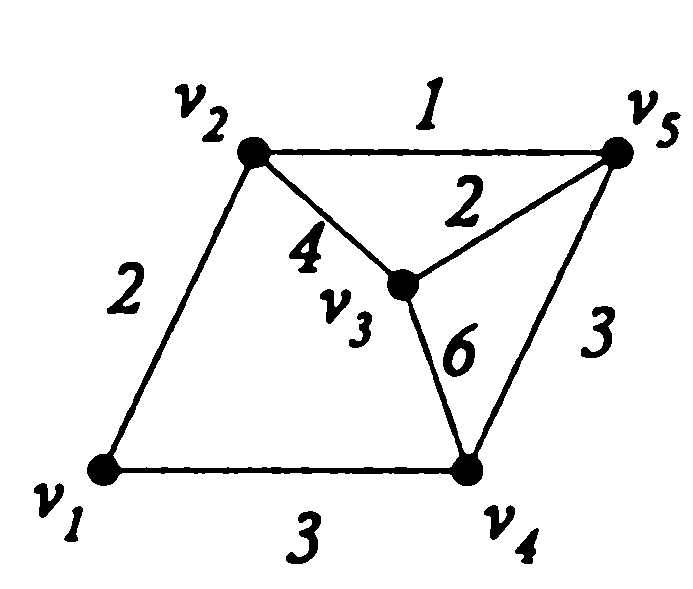 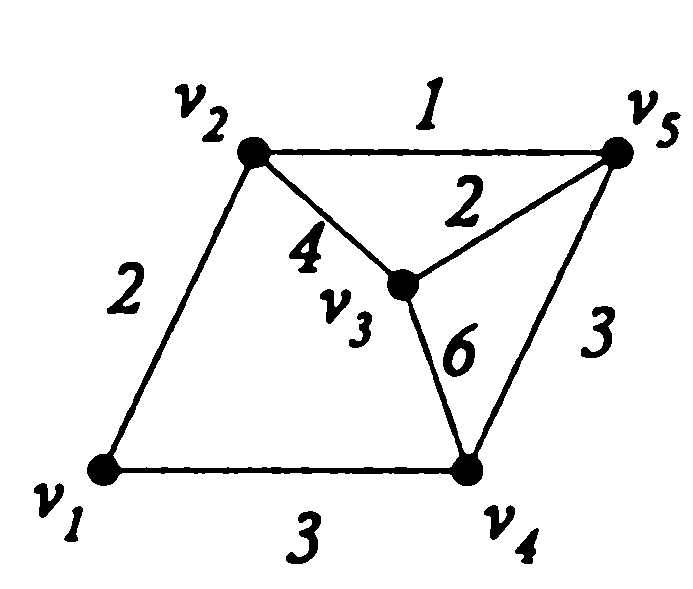 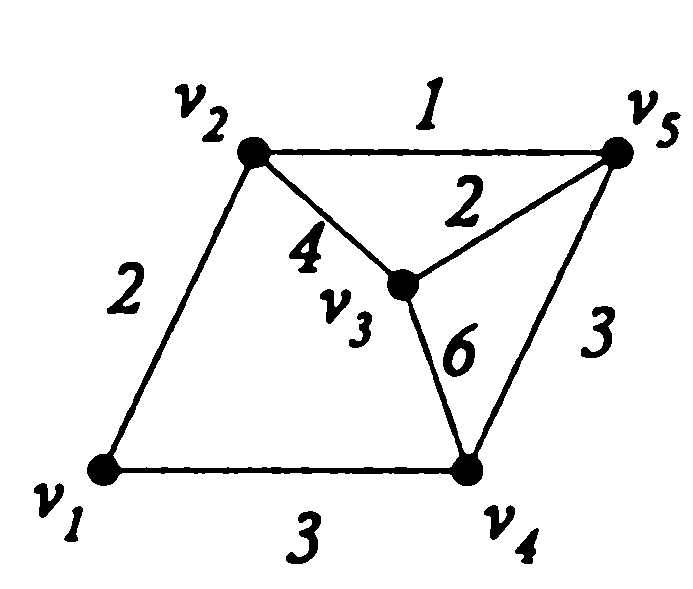 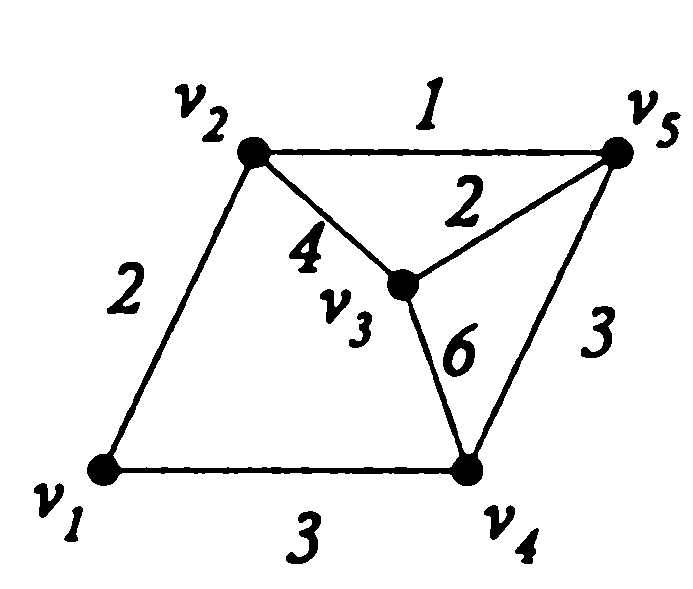 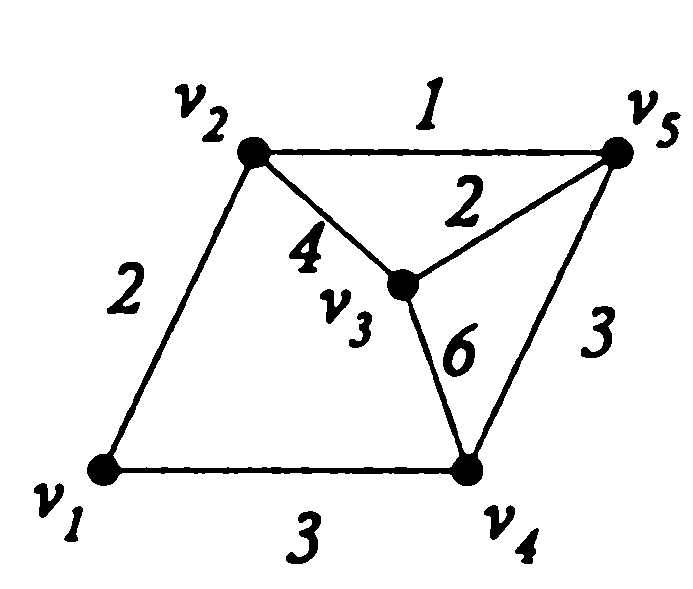 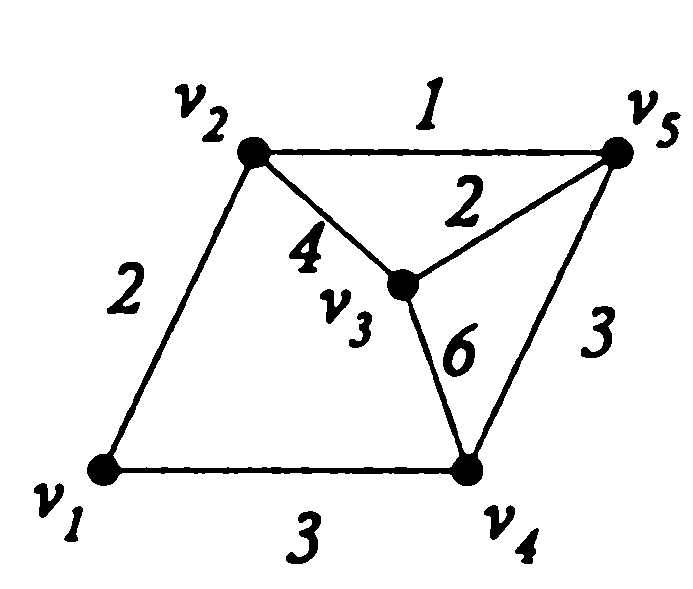 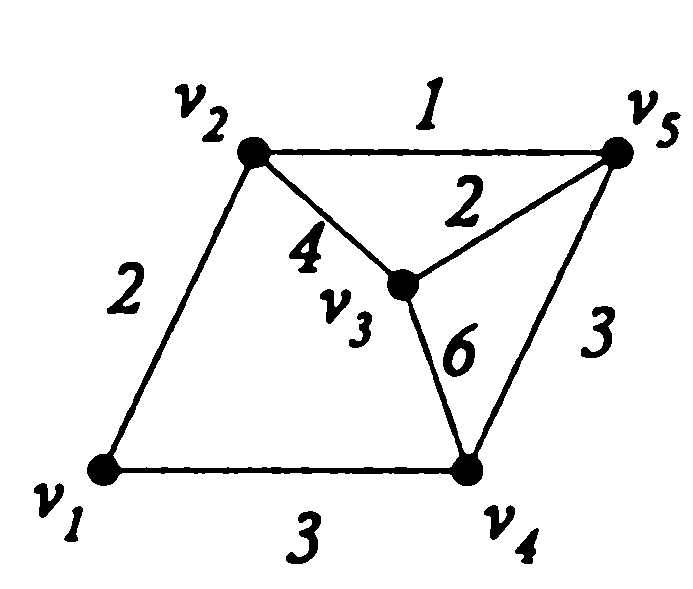 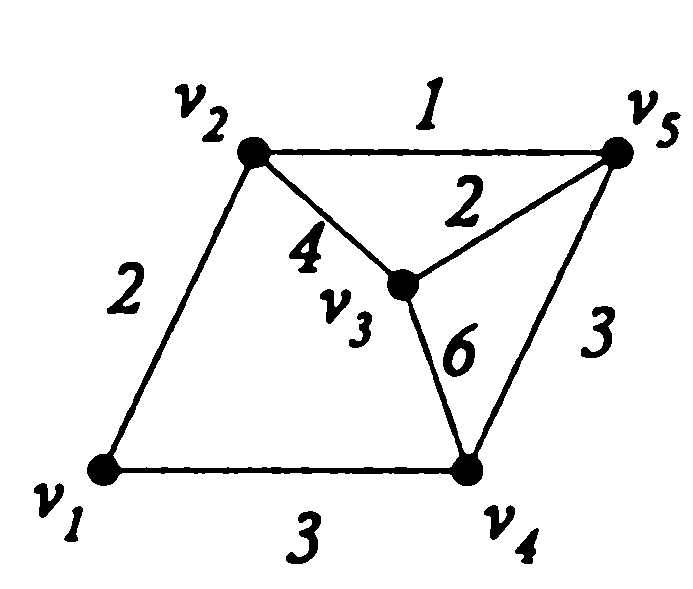 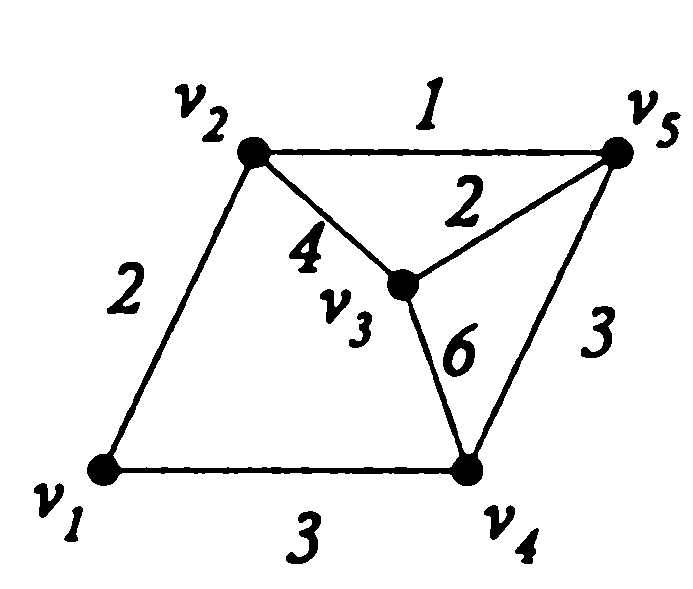 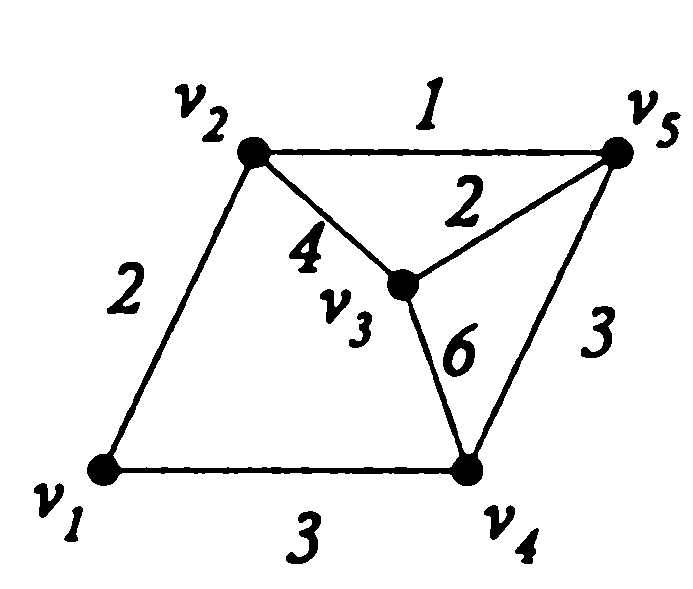 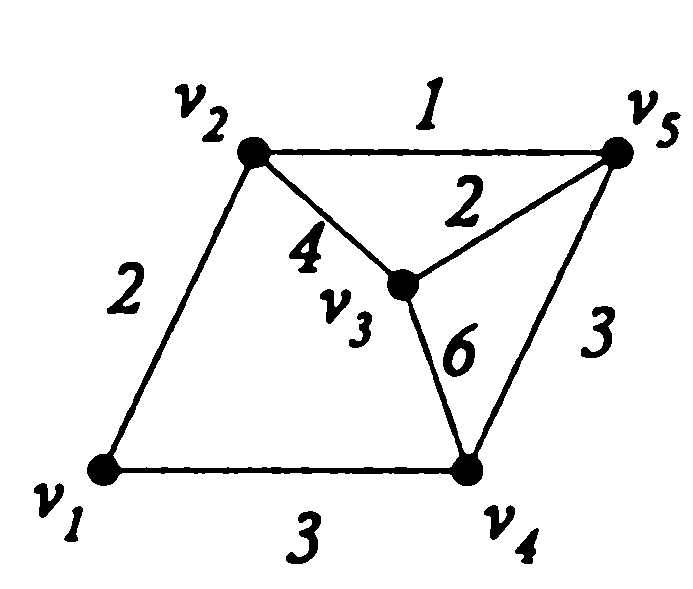 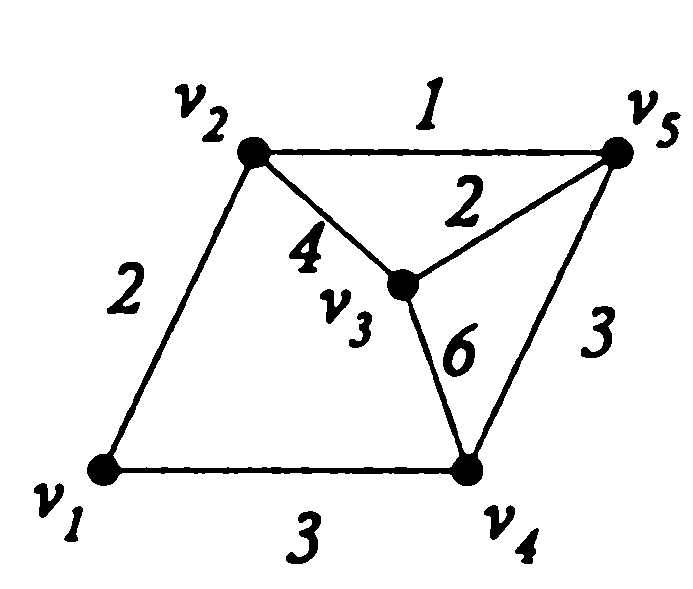 Matricos nepasikeitė, atliekame ketvirtą žingsnį
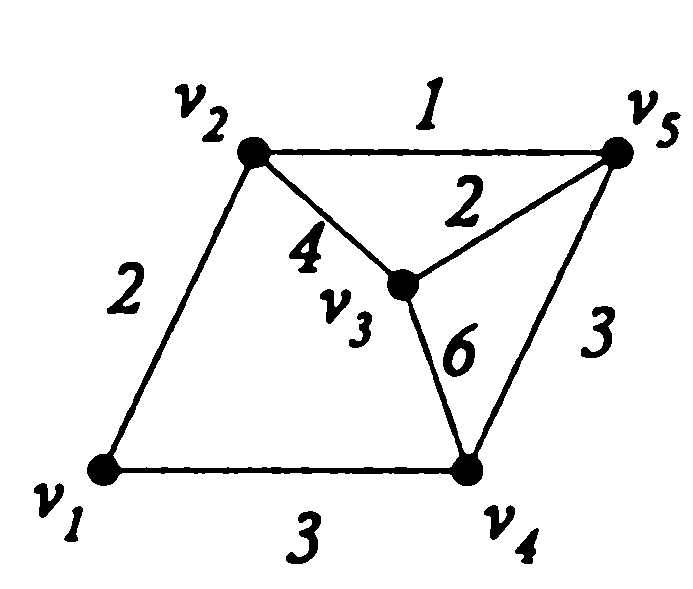 Matricos nepasikeitė, atliekame ketvirtą žingsnį
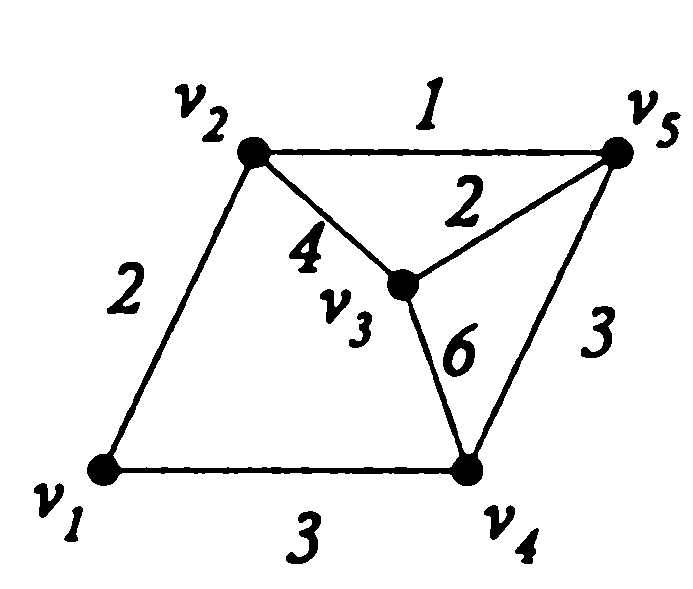 Matricos nepasikeitė, atliekame ketvirtą žingsnį
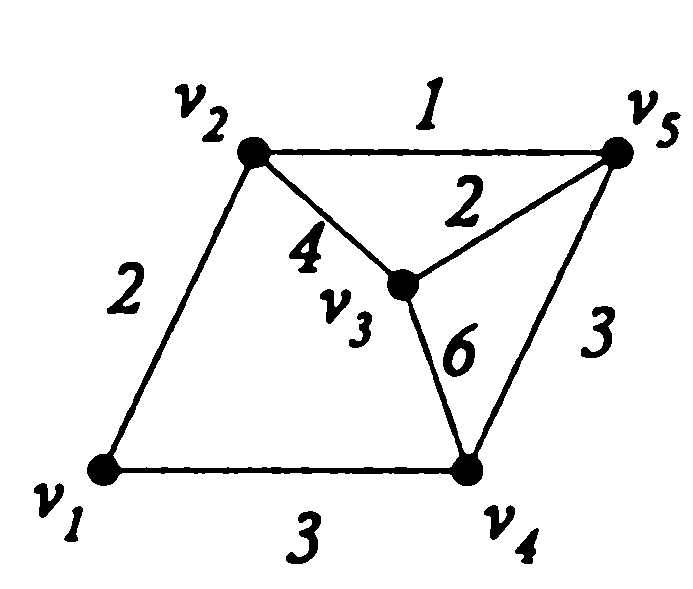 Matricos nepasikeitė, atliekame ketvirtą žingsnį
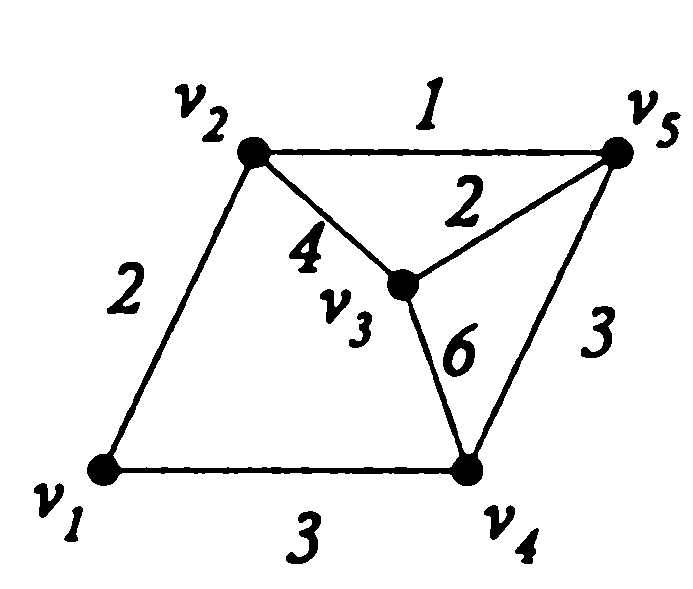 Matricos nepasikeitė, atliekame ketvirtą žingsnį
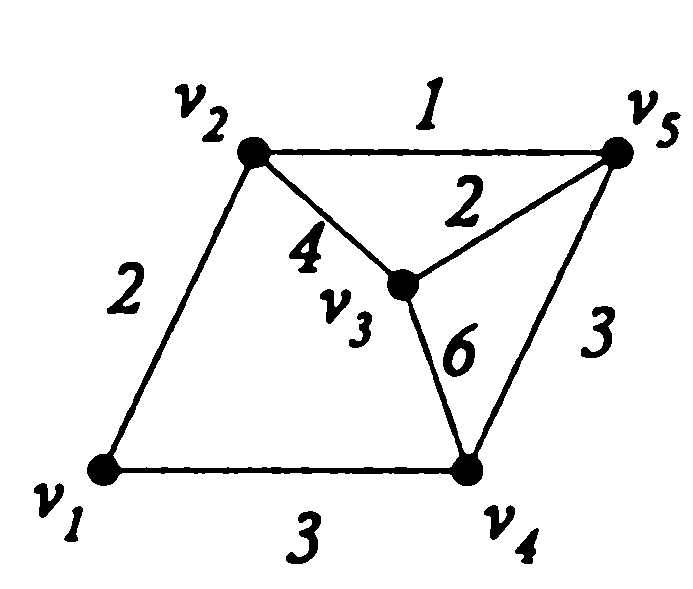 Matricos nepasikeitė, atliekame ketvirtą žingsnį
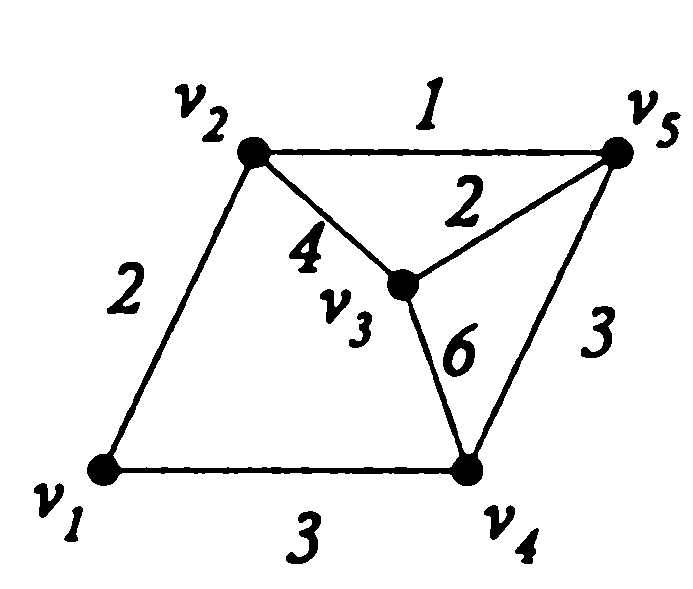 Matricos nepasikeitė, atliekame ketvirtą žingsnį
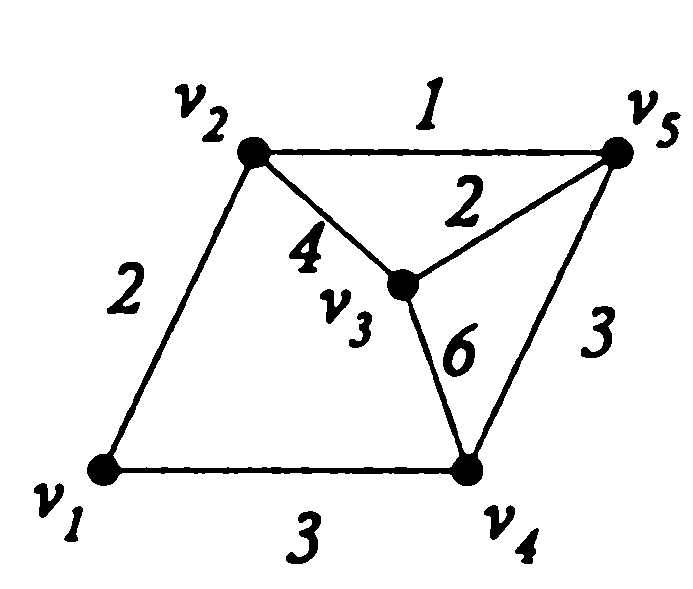 Matricos nepasikeitė, atliekame ketvirtą žingsnį
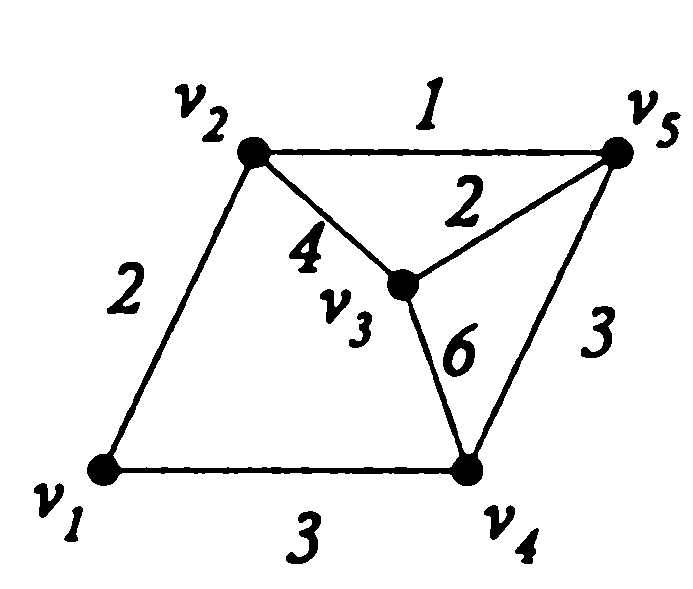 Matricos nepasikeitė, atliekame ketvirtą žingsnį
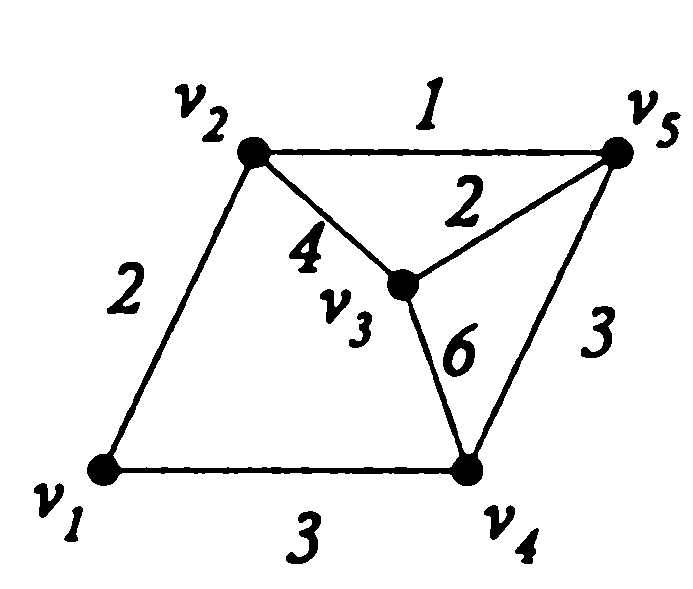 Matricos nepasikeitė, atliekame ketvirtą žingsnį
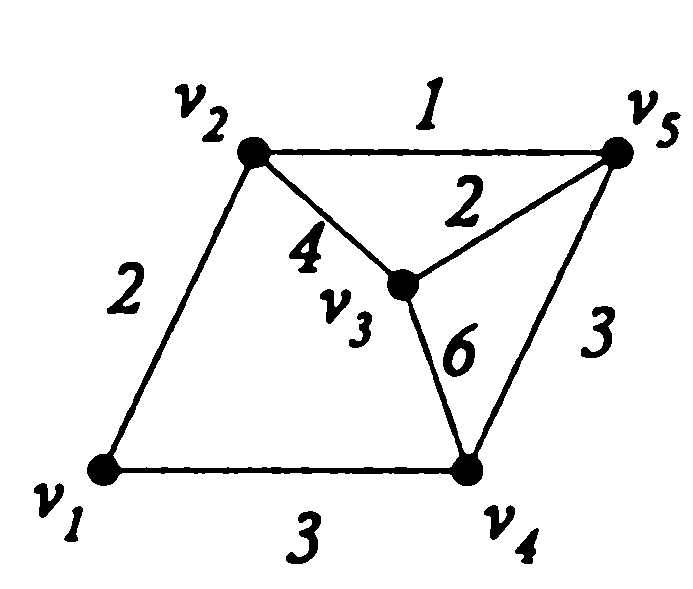 Matricos nepasikeitė, atliekame ketvirtą žingsnį
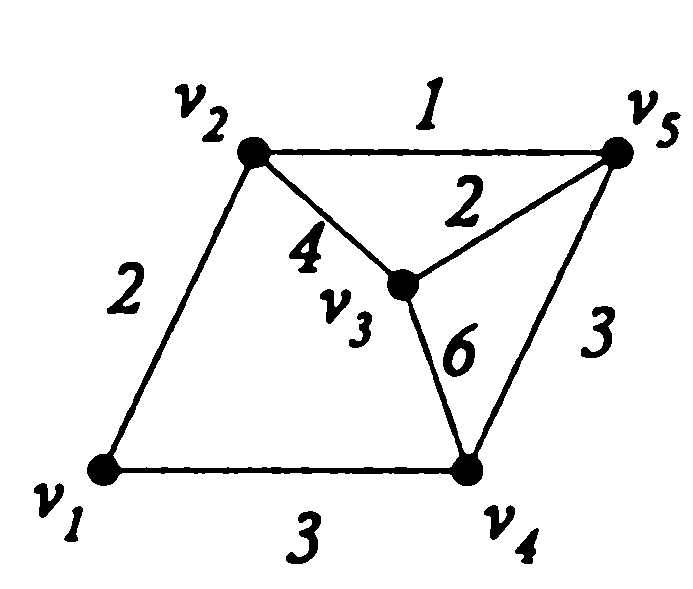 Matricos nepasikeitė, atliekame ketvirtą žingsnį
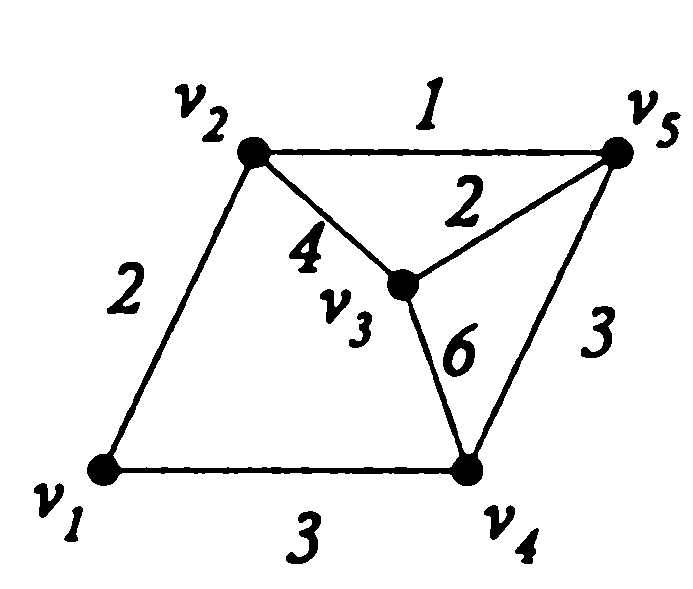 Matricos nepasikeitė, atliekame penktą žingsnį
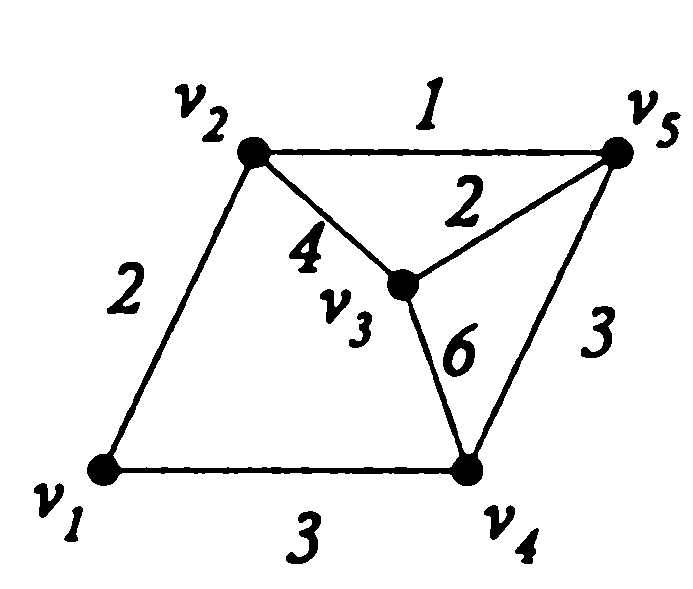 Matricos nepasikeitė, atliekame penktą žingsnį
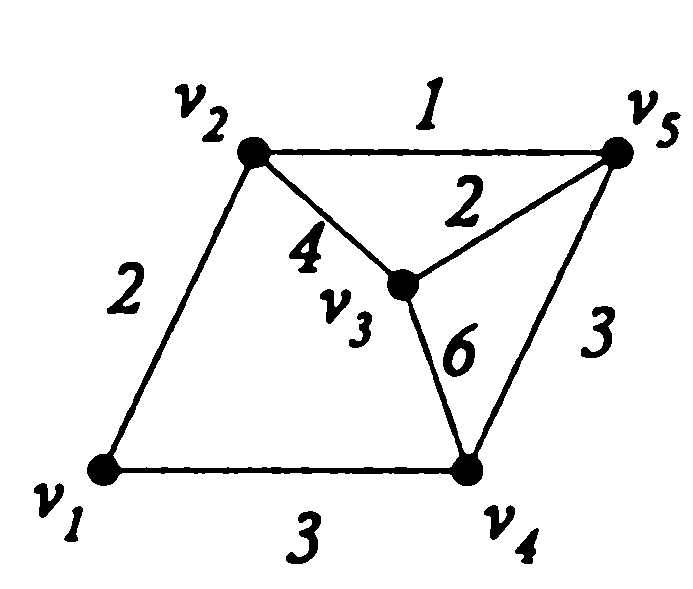 Matricos nepasikeitė, atliekame penktą žingsnį
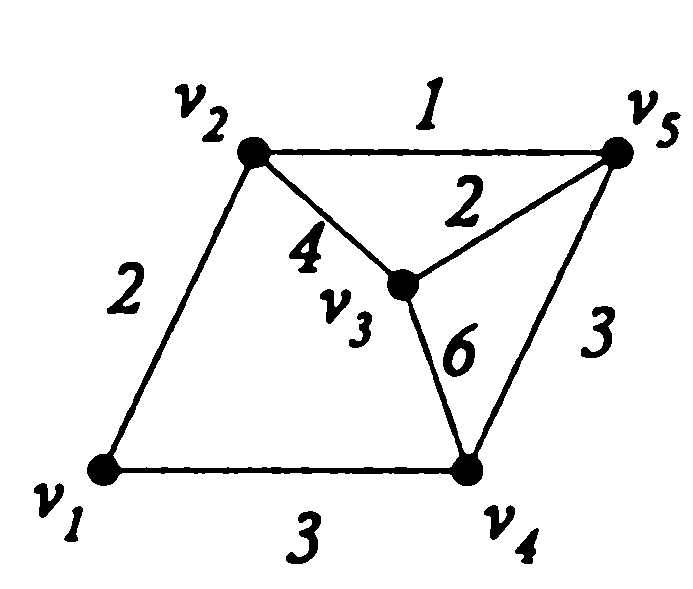 Matricos nepasikeitė, atliekame penktą žingsnį
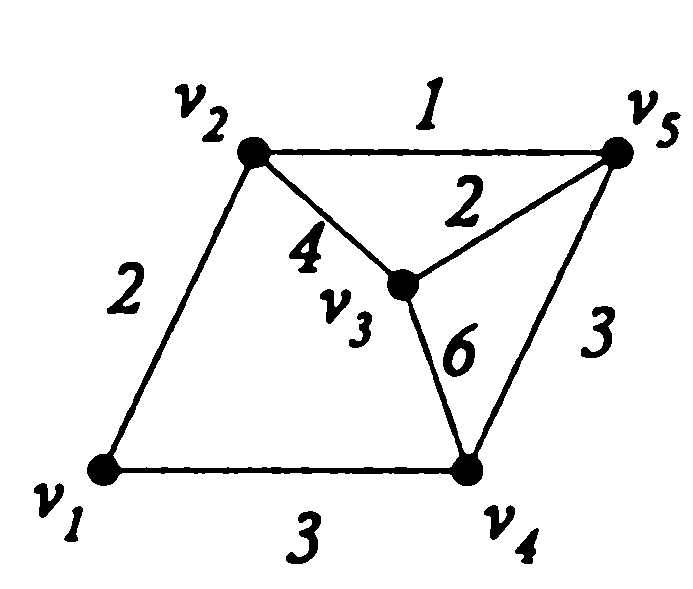 Matricos nepasikeitė, atliekame penktą žingsnį
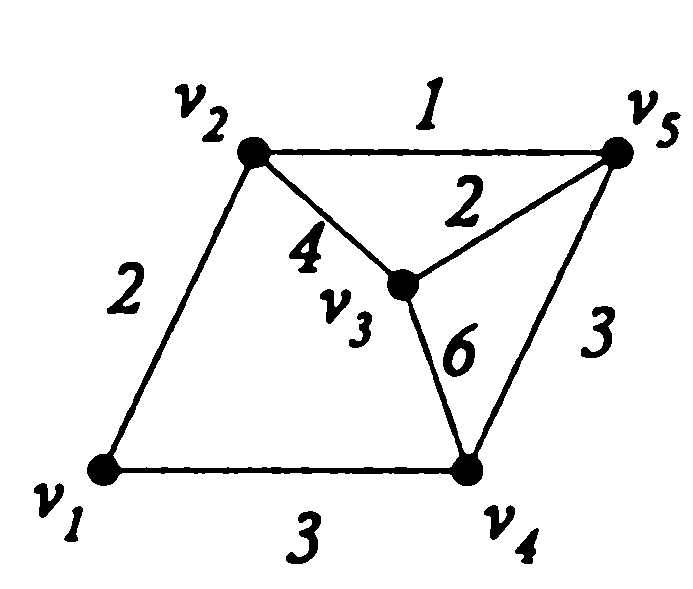 Matricos nepasikeitė, atliekame penktą žingsnį
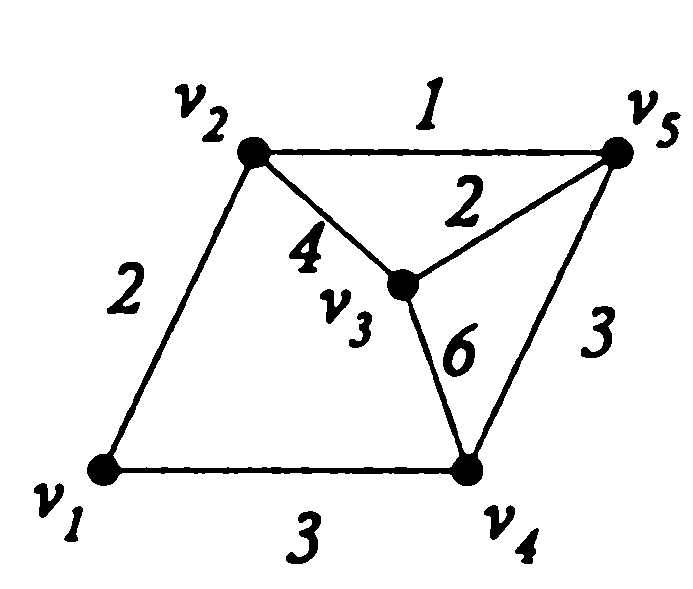 Matricos nepasikeitė, atliekame penktą žingsnį
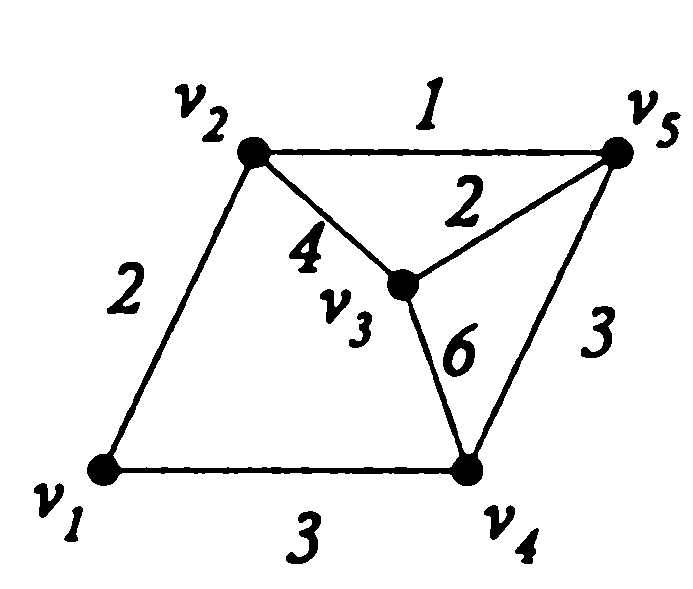 Matricos nepasikeitė, atliekame penktą žingsnį
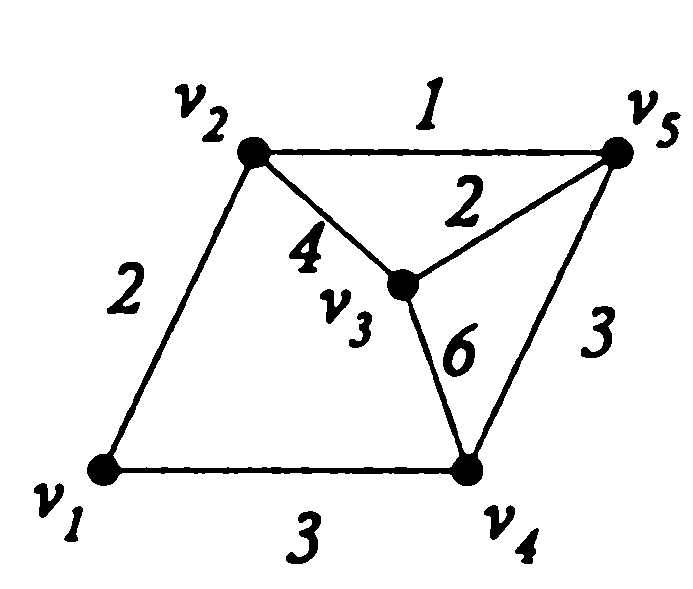 Matricos nepasikeitė, atliekame penktą žingsnį
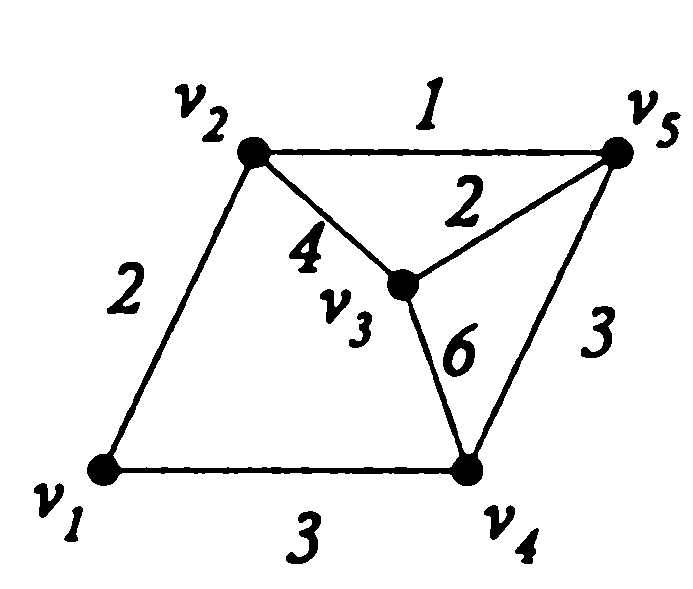 Matricos nepasikeitė, atliekame penktą žingsnį
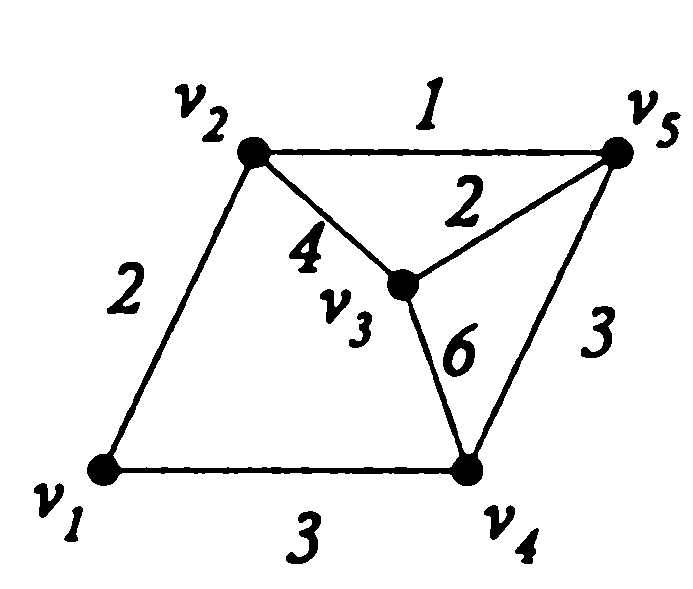 Matricos nepasikeitė, atliekame penktą žingsnį
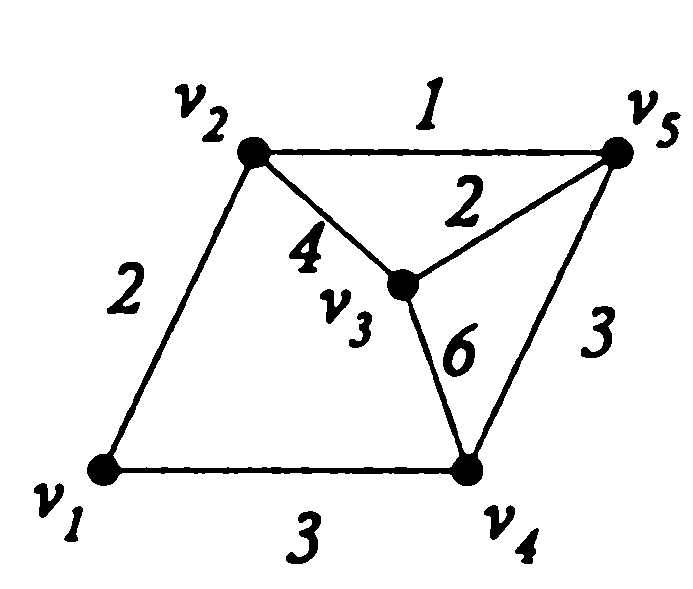 Matricos nepasikeitė, atliekame penktą žingsnį
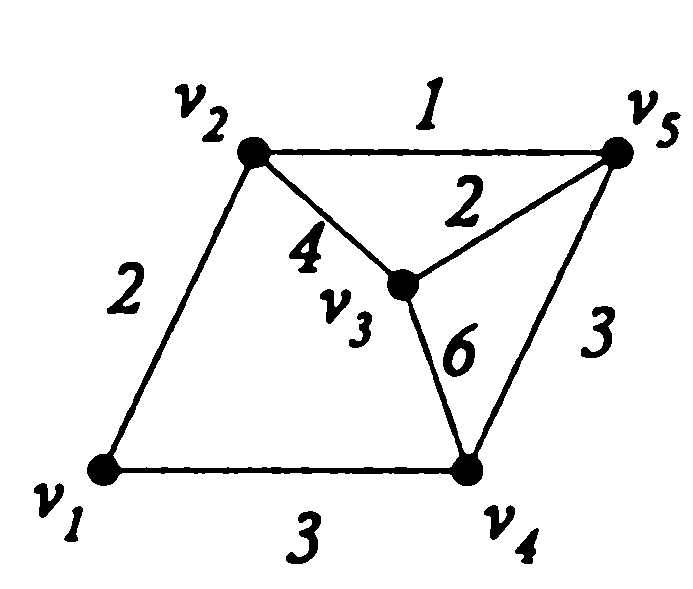 Apibrauktus elementus keičiame
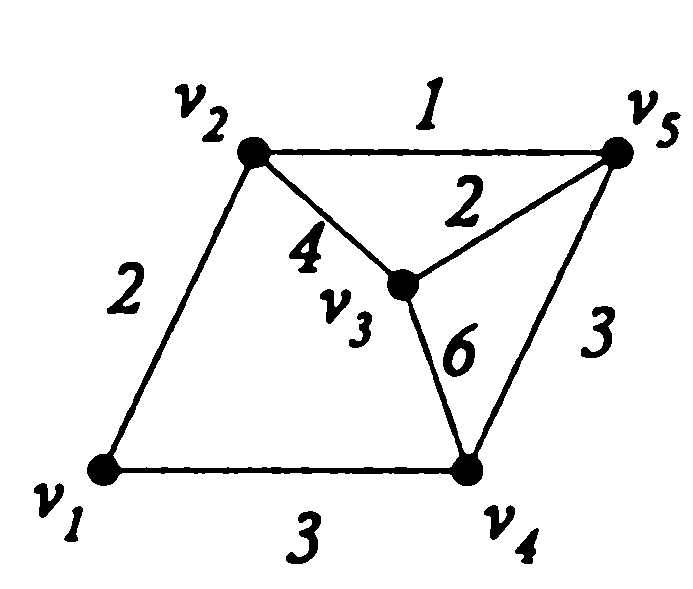 Kaip skaityti gautas matricas?
Iš 4 viršūnės į 5 keliaujama tiesiogiai (nulis matricoje)
Pastaba. 

Algoritmas tinka ir tais atvejais, jei turime orientuotą grafą